Школа – гимназия с. Зеленый бор
Бурабайский район
Акмолинская область
Иллюстрированный
литературный
календарь
Обзор знаменательных и памятных дат,
юбилеи казахских и зарубежных писателей
на 2020 – 2021 учебный год
Февраль, Март, Апрель
9 февраля
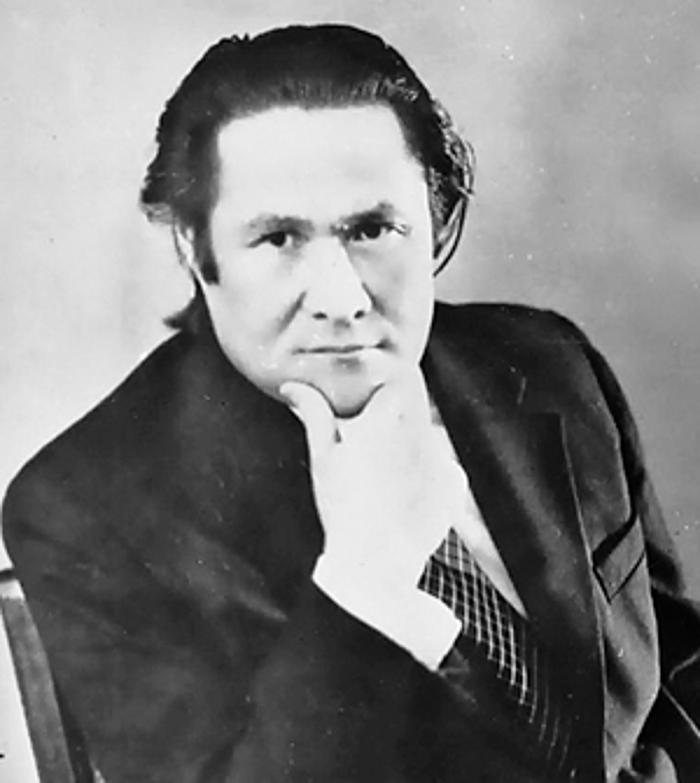 90 лет со дня рождения
казахского поэта
Мукагали
Макатаева
(1931 – 1976)
«Менің Отаным», «Үш бақытым», «Қазақстан», «Аққулар ұйықтағанда», 
«Моцарт. Жан азасы», «Райымбек! Райымбек!», «Қазақ жері», «Бетховен»
15 февраля
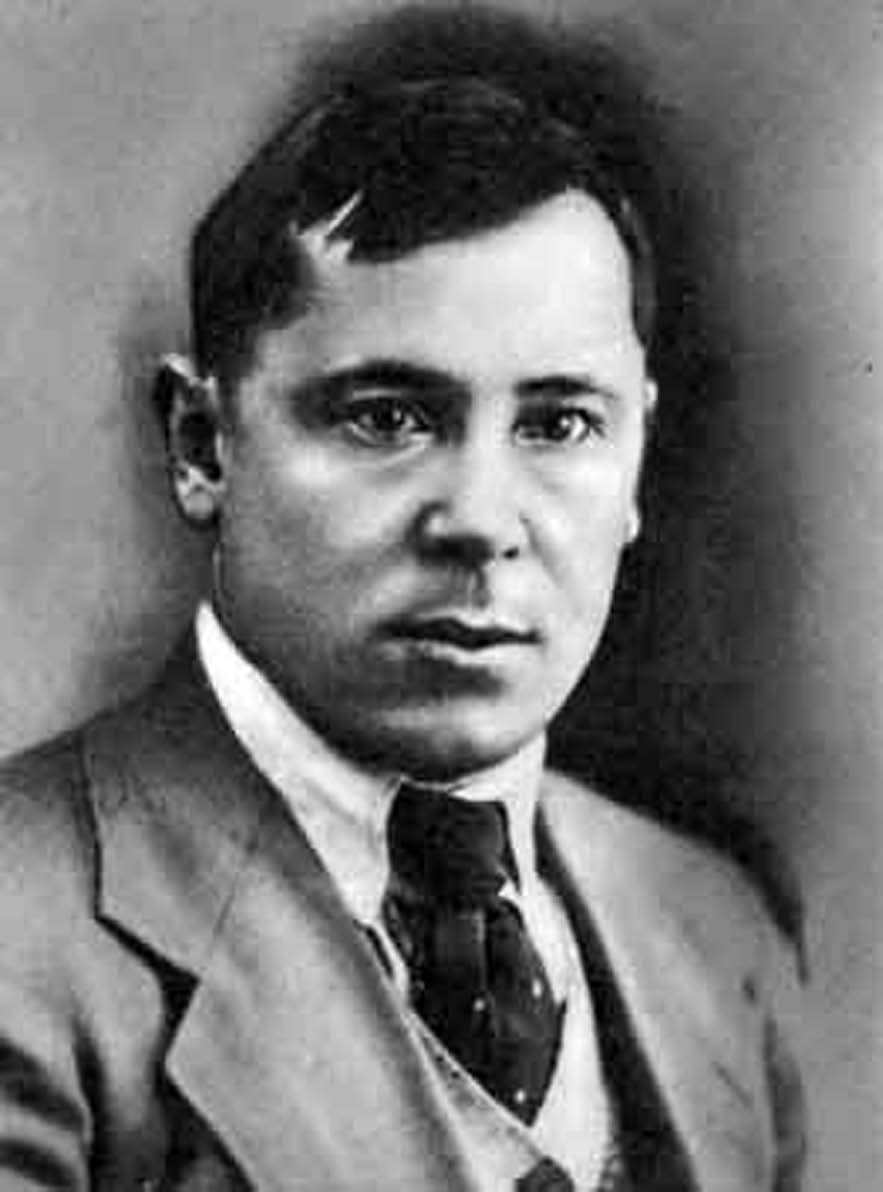 125 лет со дня рождения
татарского поэта
Мусы Джалиля
(1896 – 1944)
«Мы идем», «Товарищи», «Каска», «Четыре цветка», «Азимут», 
«Сестричка Иншар», «Весна», 
«Прощай, моя умница», 
«Орденоносные миллионы», «Моабитская тетрадь»
16 февраля
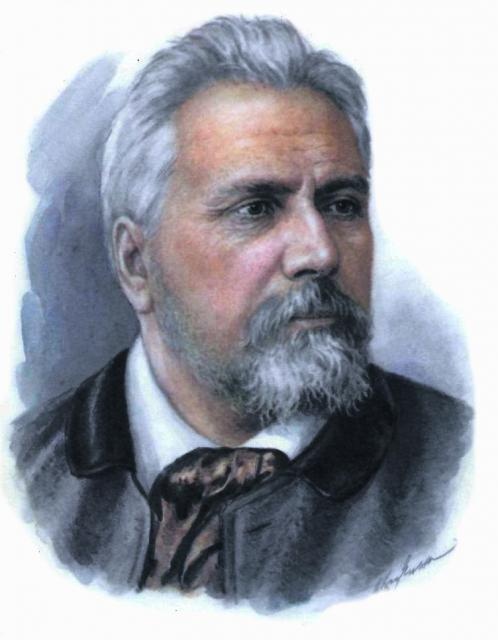 190 лет со дня рождения
русского писателя
Николая
Семеновича
Лескова
(1831 – 1895)
«Очарованный странник», «Леди Макбет Мценского уезда», «Тупейный художник», «Левша», «Запечатленный ангел», «Чертогон», «Грабеж», «Человек на часах», «Зверь», «Однодум»
17 февраля
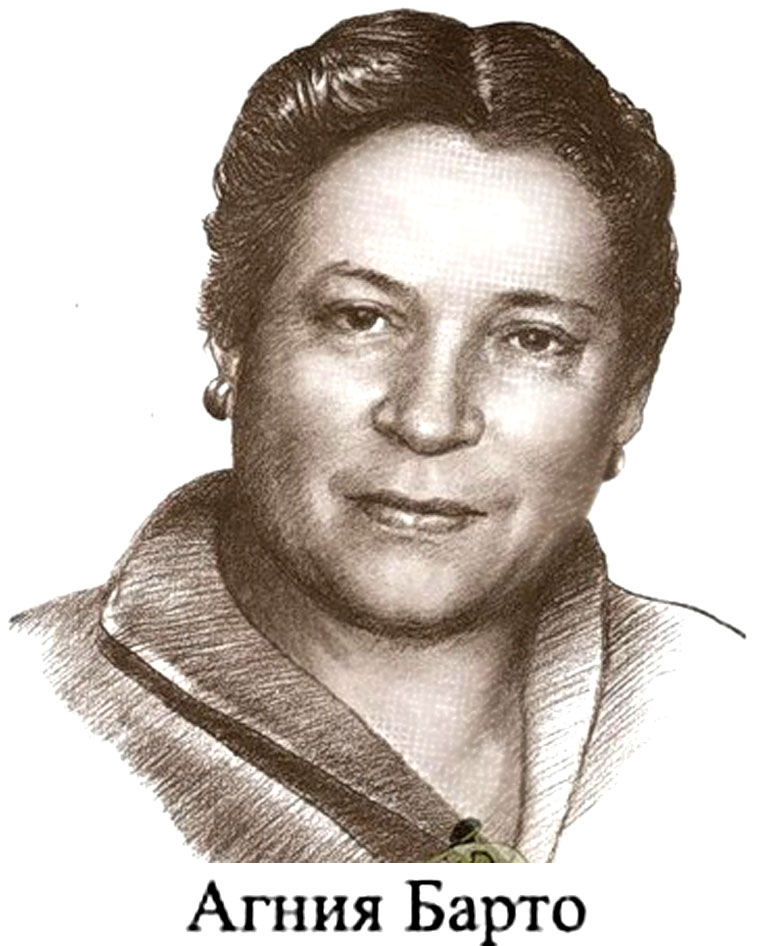 115 лет со дня рождения
детской поэтессы
Агнии Львовны
Барто
(1906 – 1981)
«Первоклассница», «Мы с Тамарой», «Помощница», «Веревочка», «Медвежонок-невежа», «Фонарик», «Снегирь», «Первый урок», «Чудеса», «Первый урок»
21 февраля
Международный день
родного языка
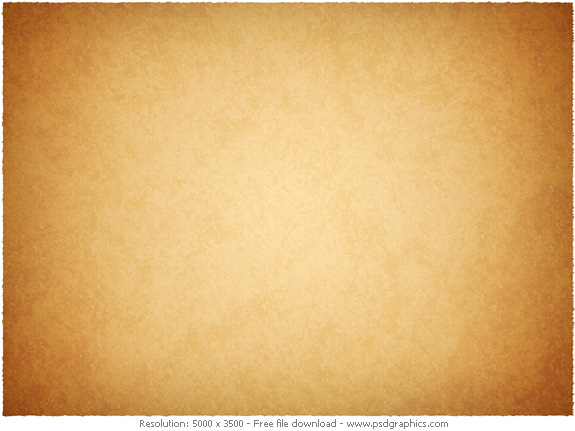 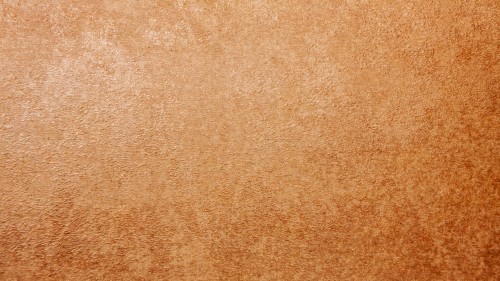 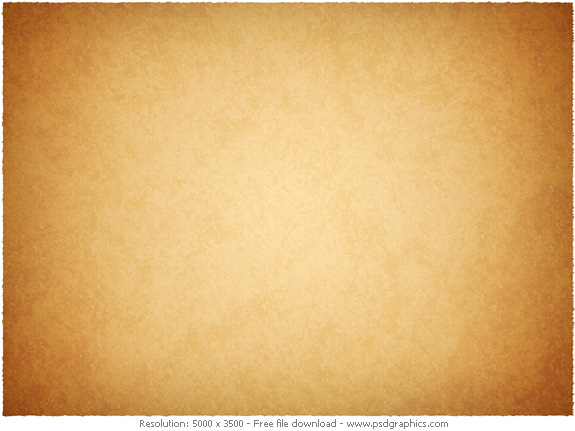 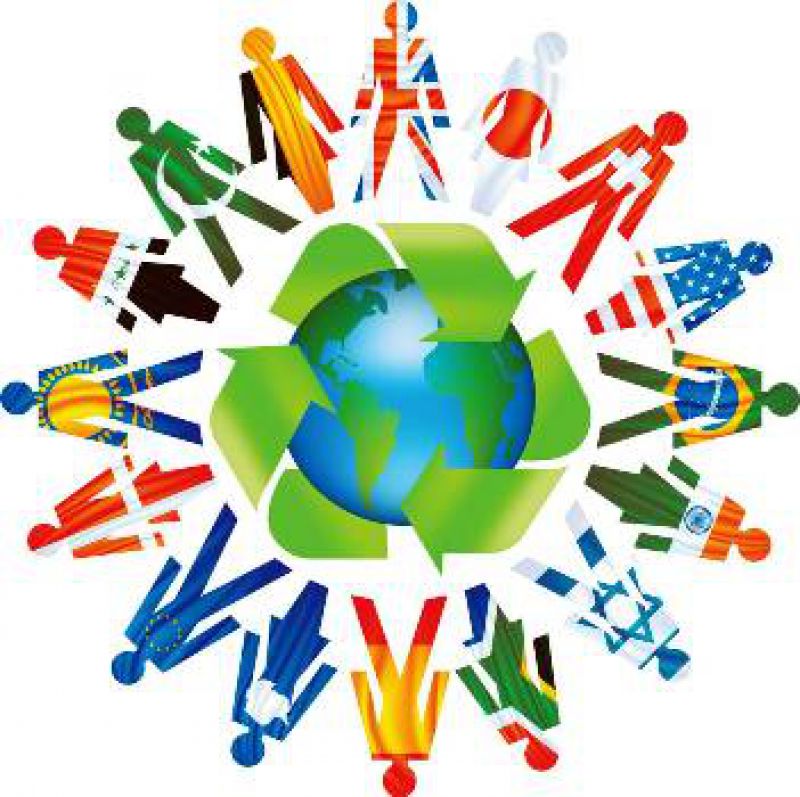 Узнай родной язык,
 В нём сила и свобода.
Узнай родной язык,
В нём государства гордость.
Родной язык – в нём честь
И совесть человека.
Учи чужую речь,
Свою цени навеки!
25 февраля
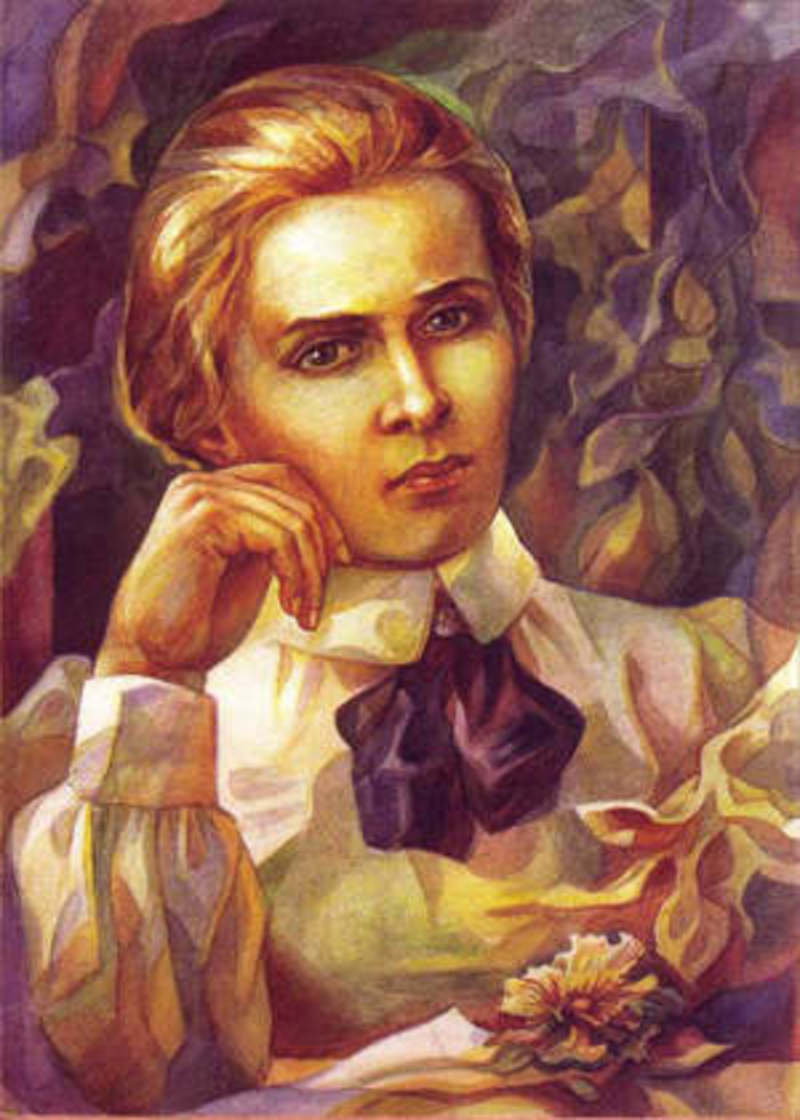 150 лет со дня рождения
украинской поэтессы
Леси Украинки
(1871 – 1913)
«Прощай, Волынь!..», «Краса Украины, Подолье!..», «Черешенки», «Ландыш», «Ревет гроза гремучая…», «Надежда», «Природе», «Фантазия! Ты чарами полна…», «Песня», «Вечерний час»
28 февраля
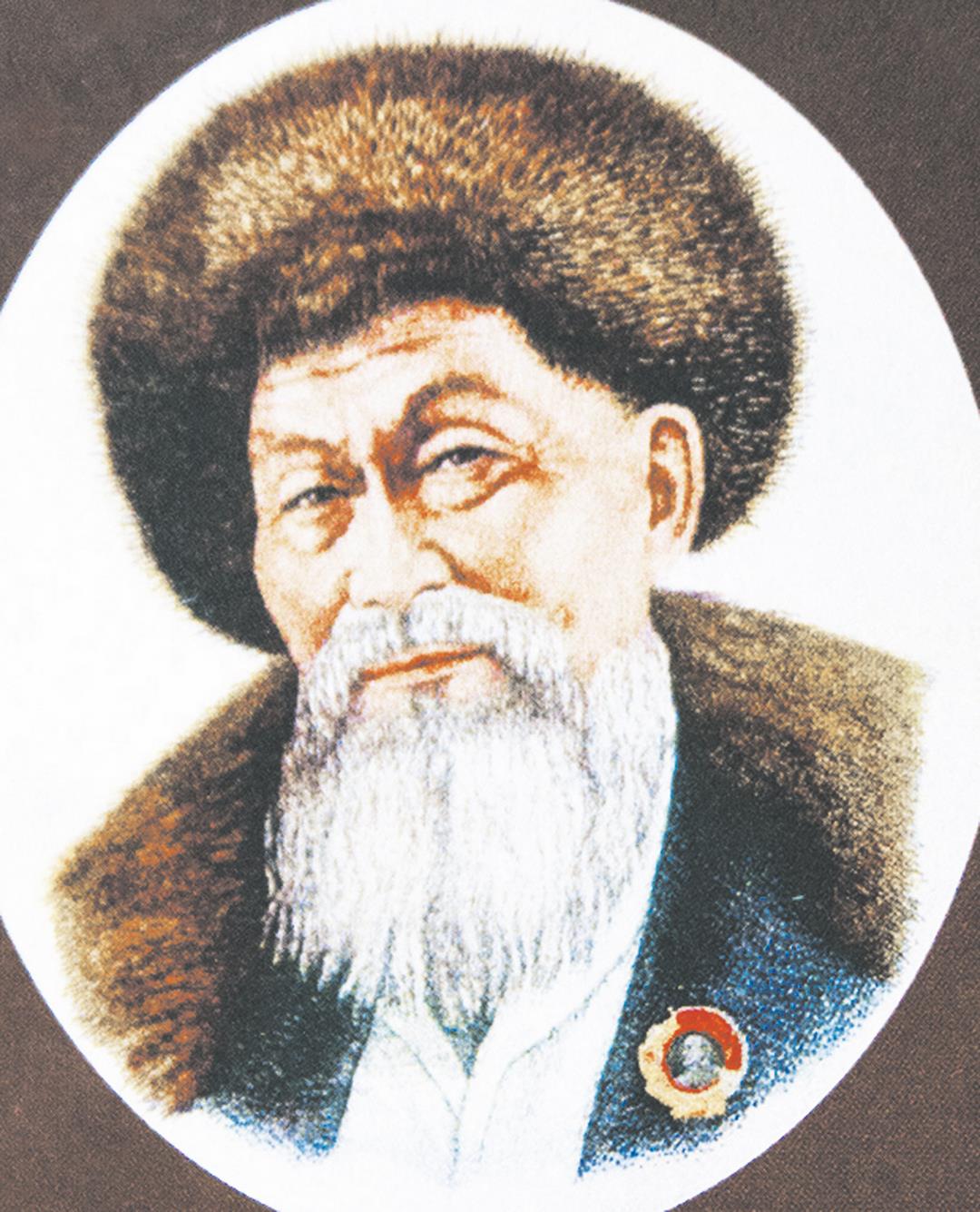 175 лет со дня рождения
казахского 
поэта-импровизатора
Жамбыла Жабаева
(1846 – 1945)
«Доля бедняка», «Песня гневного сердца», «Утеген-батыр», «На джайляу», «Песня о Пушкине», «Алатау», «Песня о братстве народов», «Песня о кумысе», «Песня о счастье», «Богатство земли»
Всемирный день писателя
3 марта
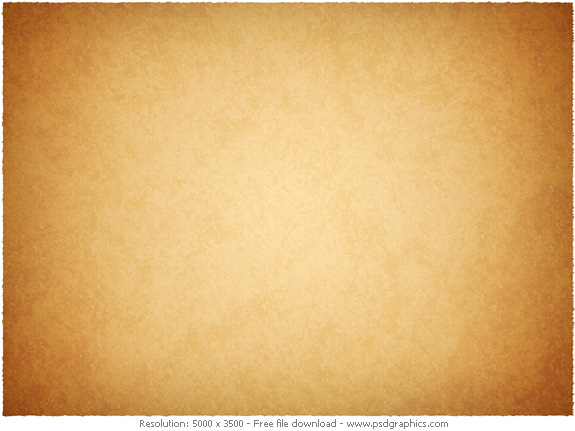 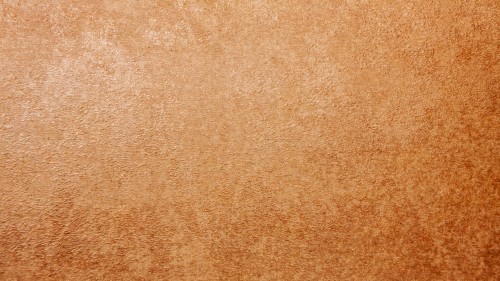 В день писателей – сегодня,
Труженикам всем пера,
Пожелаем вдохновенья,
Чтобы муза к вам пришла.
В доме вашем поселилась,
Строчки на ухо шептала,
И идеями делилась,
И к другому не сбежала!
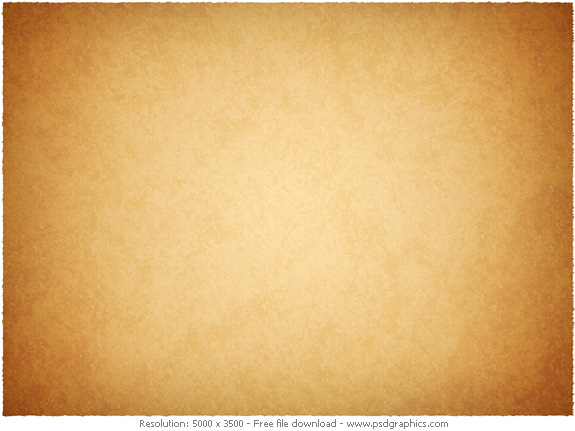 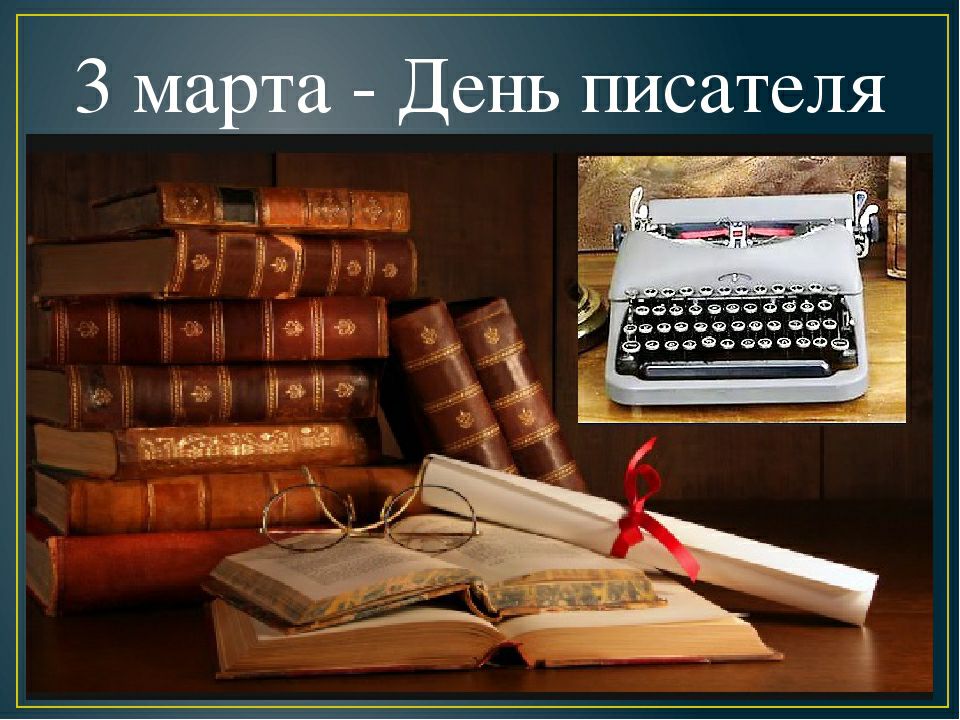 С 3 марта 1986 года
эта дата стала памятной
для писателей со всего
мира
14 марта
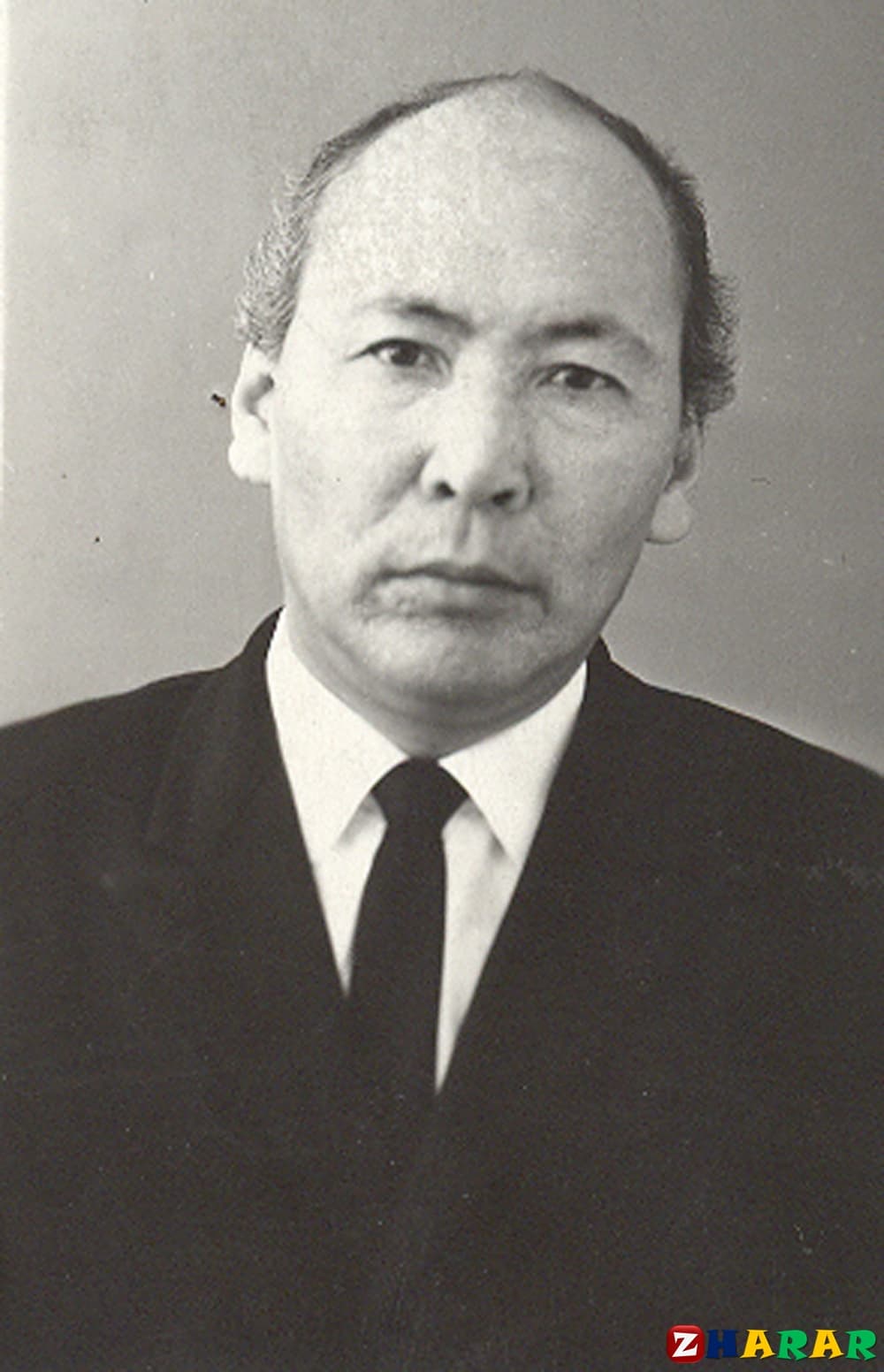 95 лет со дня рождения
казахского писателя-
сказочника, журналиста
Курманбая
Толыбаева
(1926 – 2004)
«Әсет», «Нар идірген», «Кел ойнайык», «Айдың жүзі дөңгелек», «Алматым менің», «Күн бөбегі», «Өжеттер», «Қайдасың, досым», «Ай күледі», «Дән», «Шынар», «Балбөбек»
22 марта
Всемирный день воды
Главная задача – 
напоминание всем жителям
Земли об огромной
важности воды для
поддержания нашей планеты.


Если бы на земле не было
водных ресурсов, то на ней и
не зародилась бы жизнь!
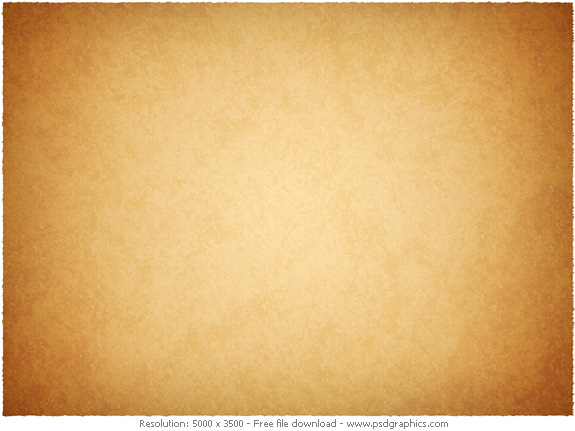 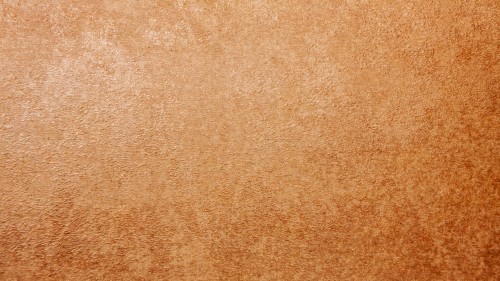 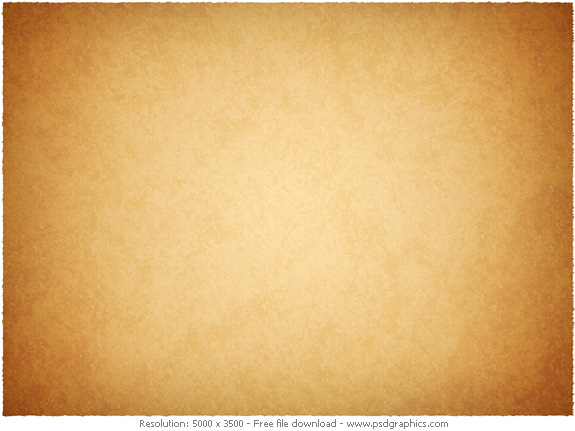 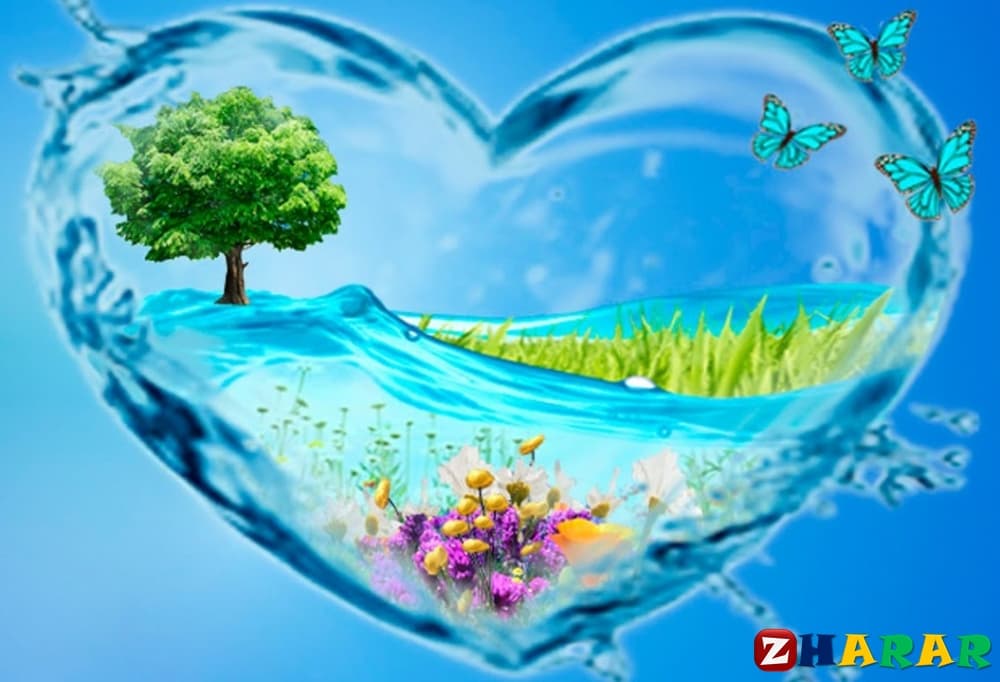 27 марта
Международный день театра
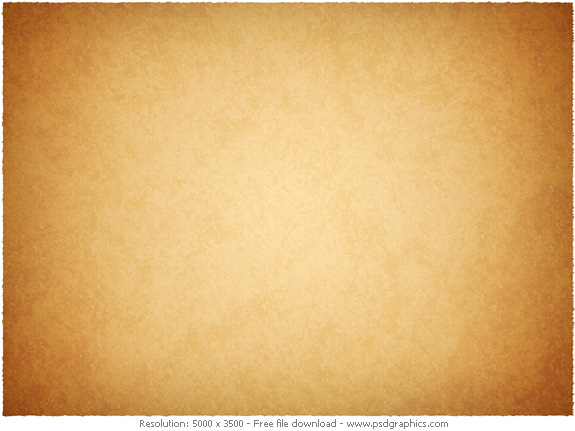 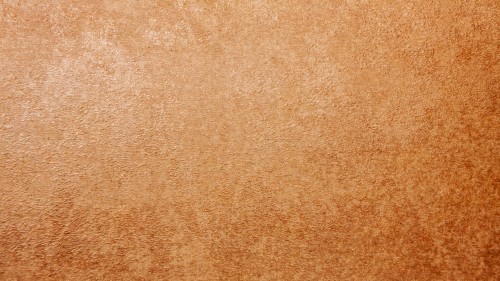 «Весь мир – театр.
В нем женщины, мужчины – 
все актеры.
У них свои есть выходы,
уходы, и каждый не одну играет роль»
                           У. Шекспир
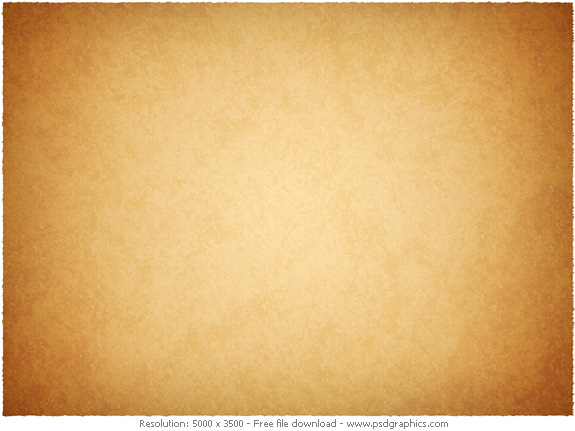 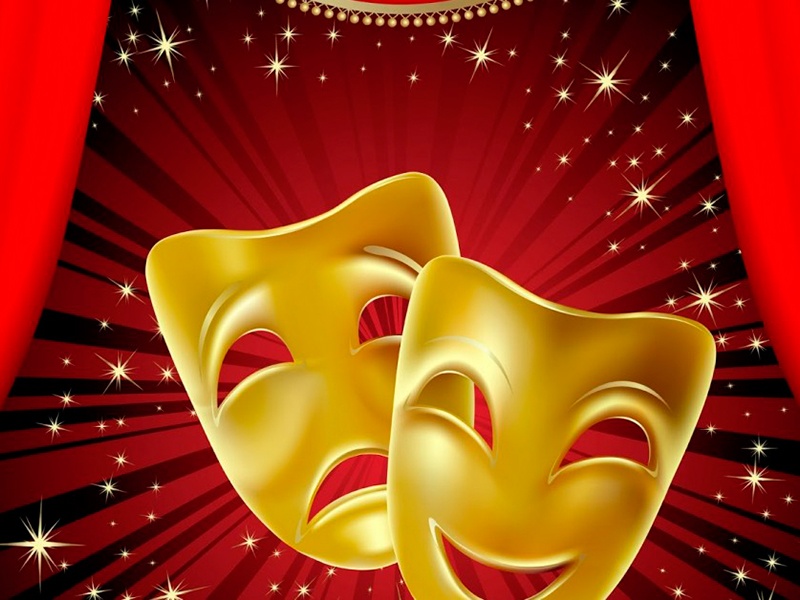 1 апреля
Международный день птиц
Птичий гомон вы
в свой пустите дом,
Пусть он принесет
радость и веселье.
И пернатый друг пусть
взмахнет крылом.
С праздником всех вас
в этот день весенний!
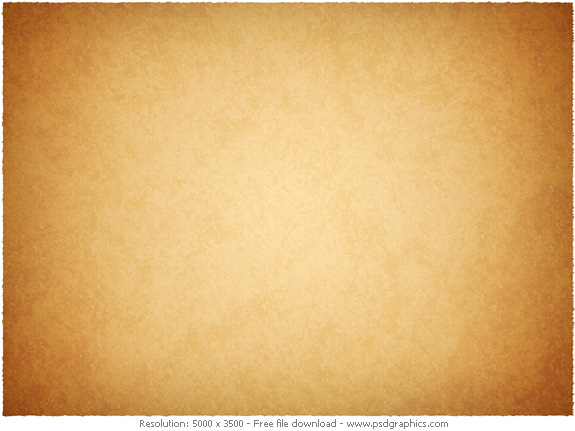 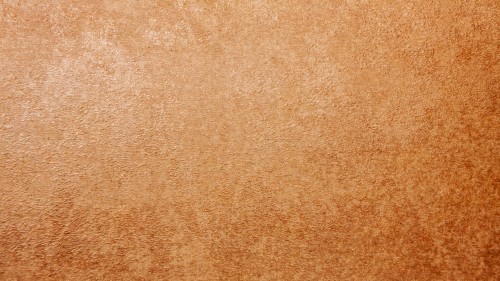 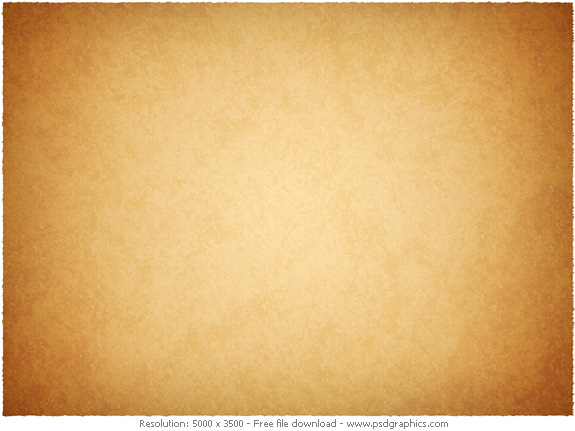 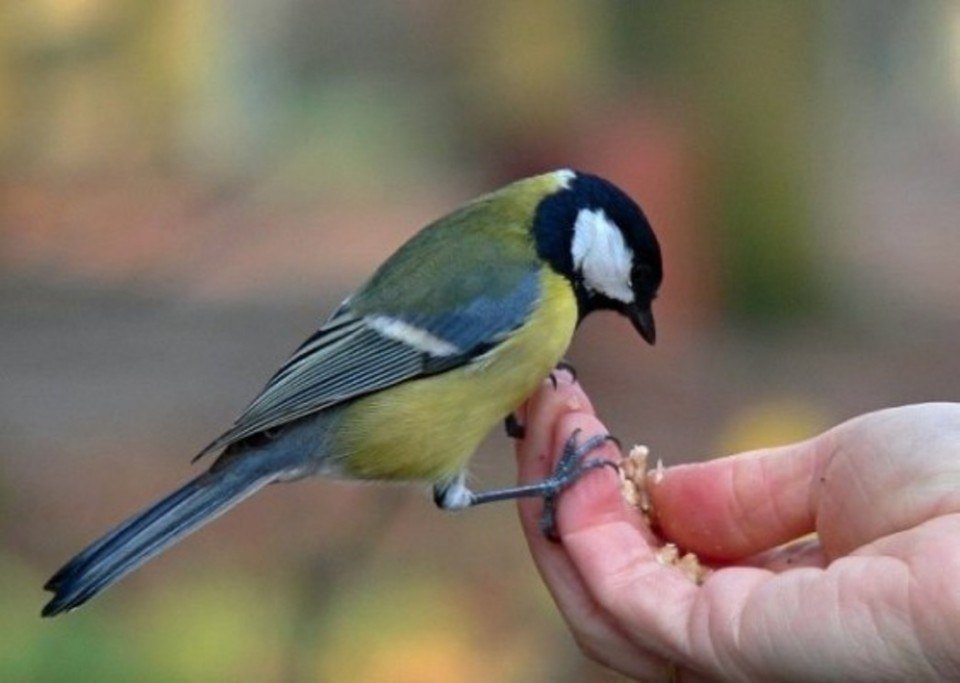 2 апреля
Международный день детской книги
Инициатива создания
этого дня принадлежит известной немецкой писательнице
Йелле Лепман.  
Отмечается в 
день рождения
датского сказочника
Г.Х. Андерсена.
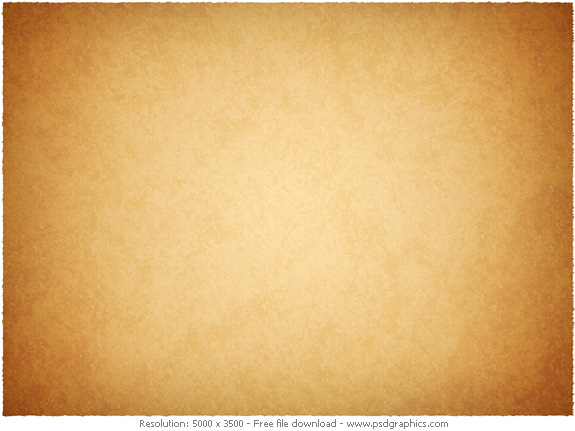 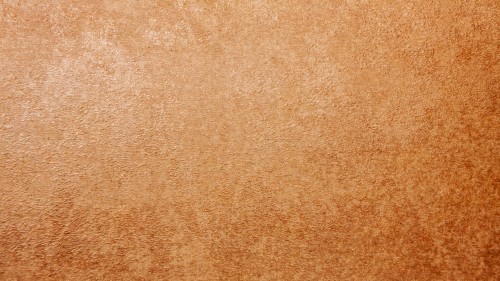 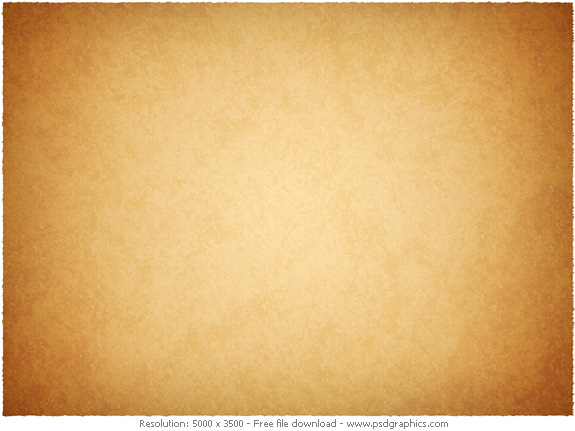 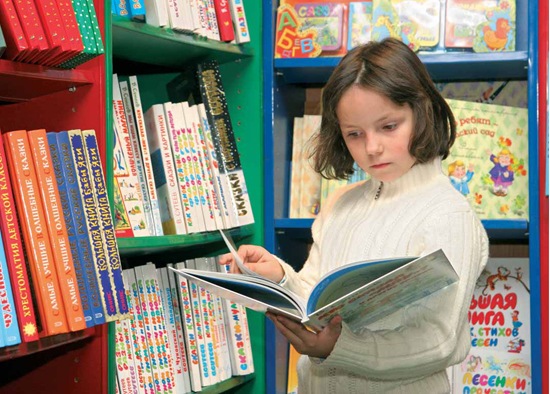 7 апреля
Всемирный день здоровья
Каждый твердо должен знать:
Здоровье надо сохранять.
И тогда все люди  в мире
Долго, долго будут жить.
И запомните – здоровье
В магазине не купить!
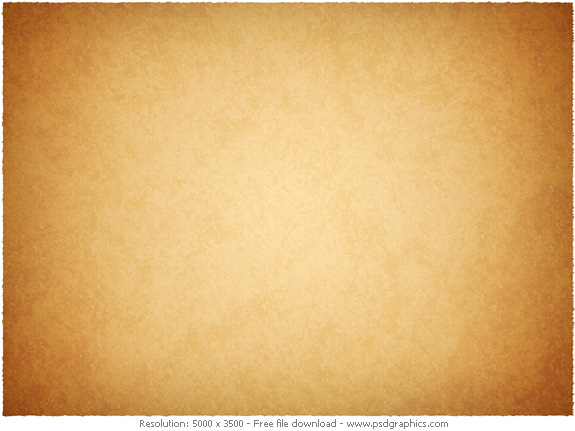 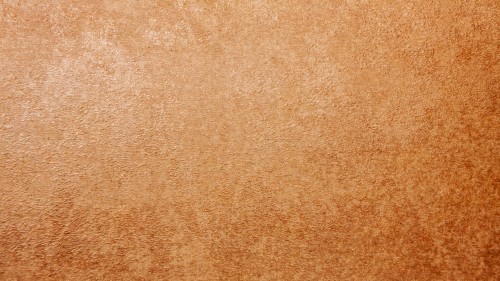 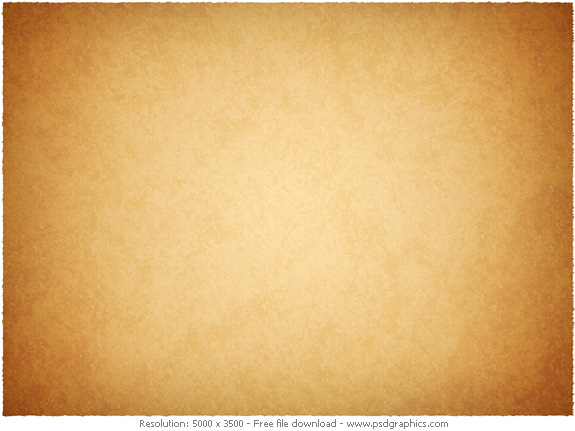 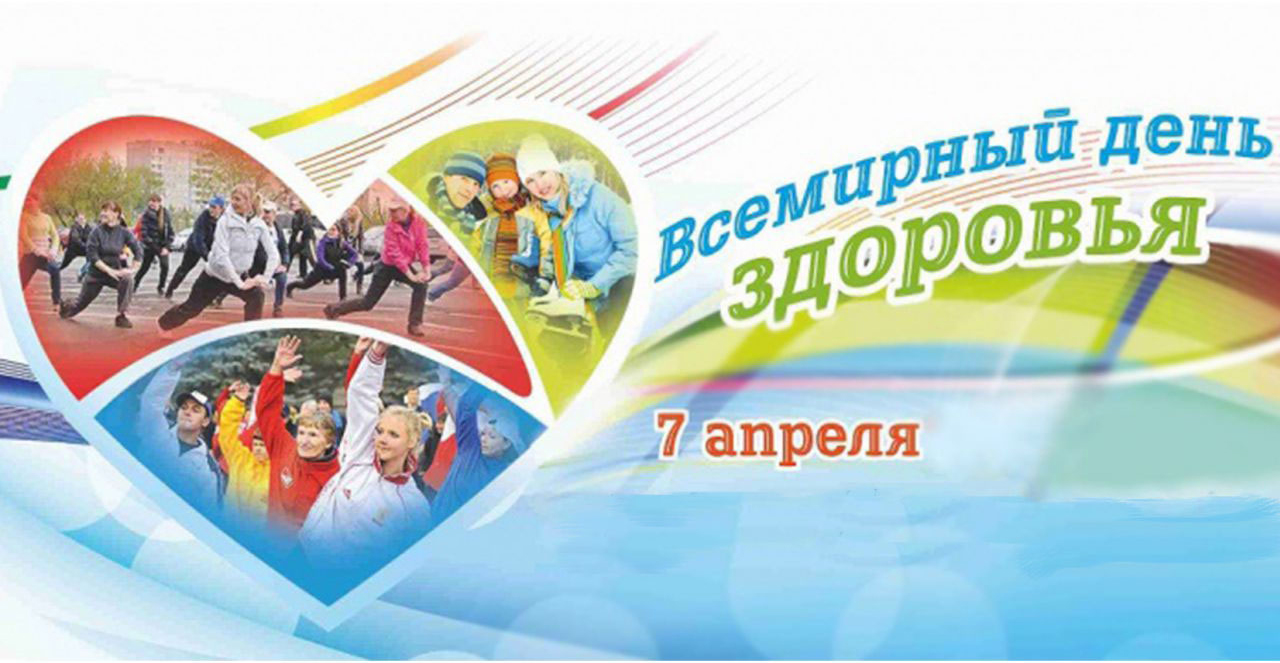 День освобождения узников фашистских концлагерей
11 апреля
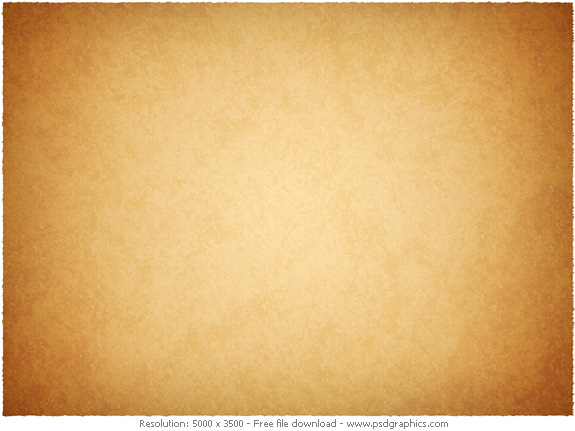 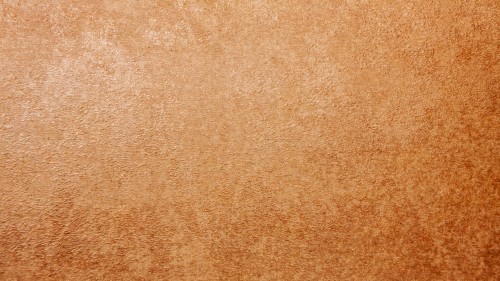 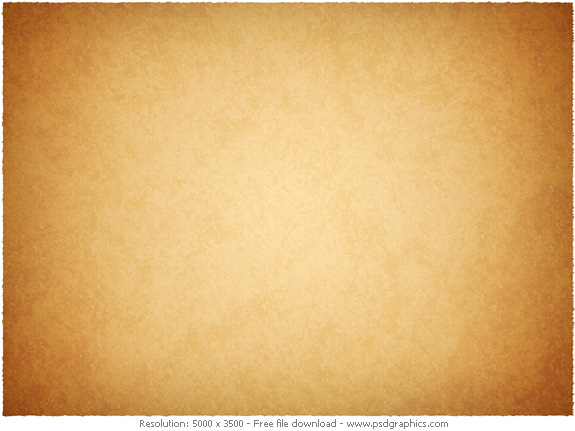 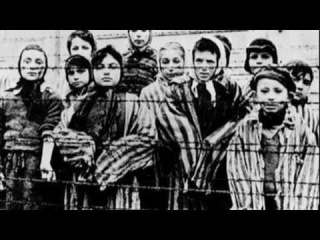 В фашистских концлагерях
содержалось более
20 миллионов человек
из 30 стран мира.

Среди них около
2 миллионов детей…
12 апреля
Всемирный день авиации и космонавтики
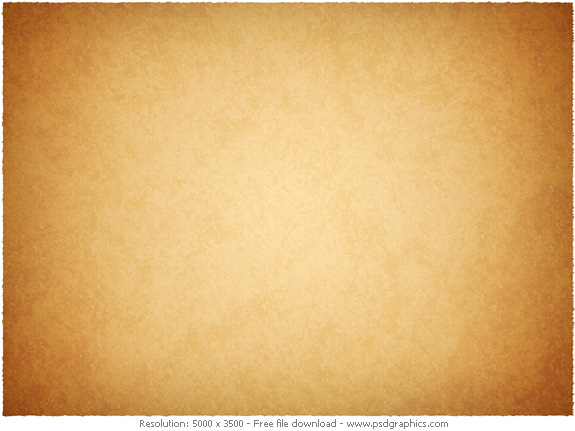 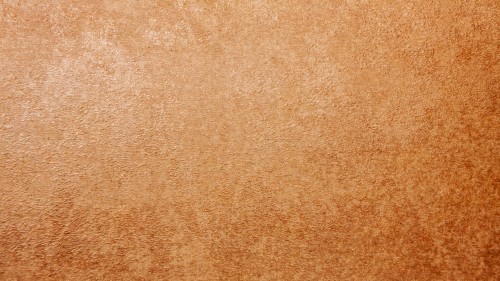 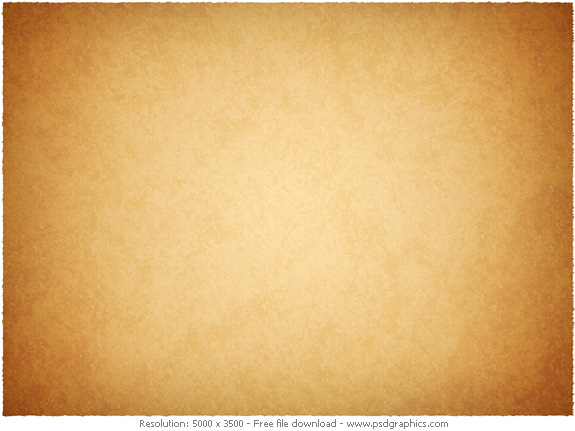 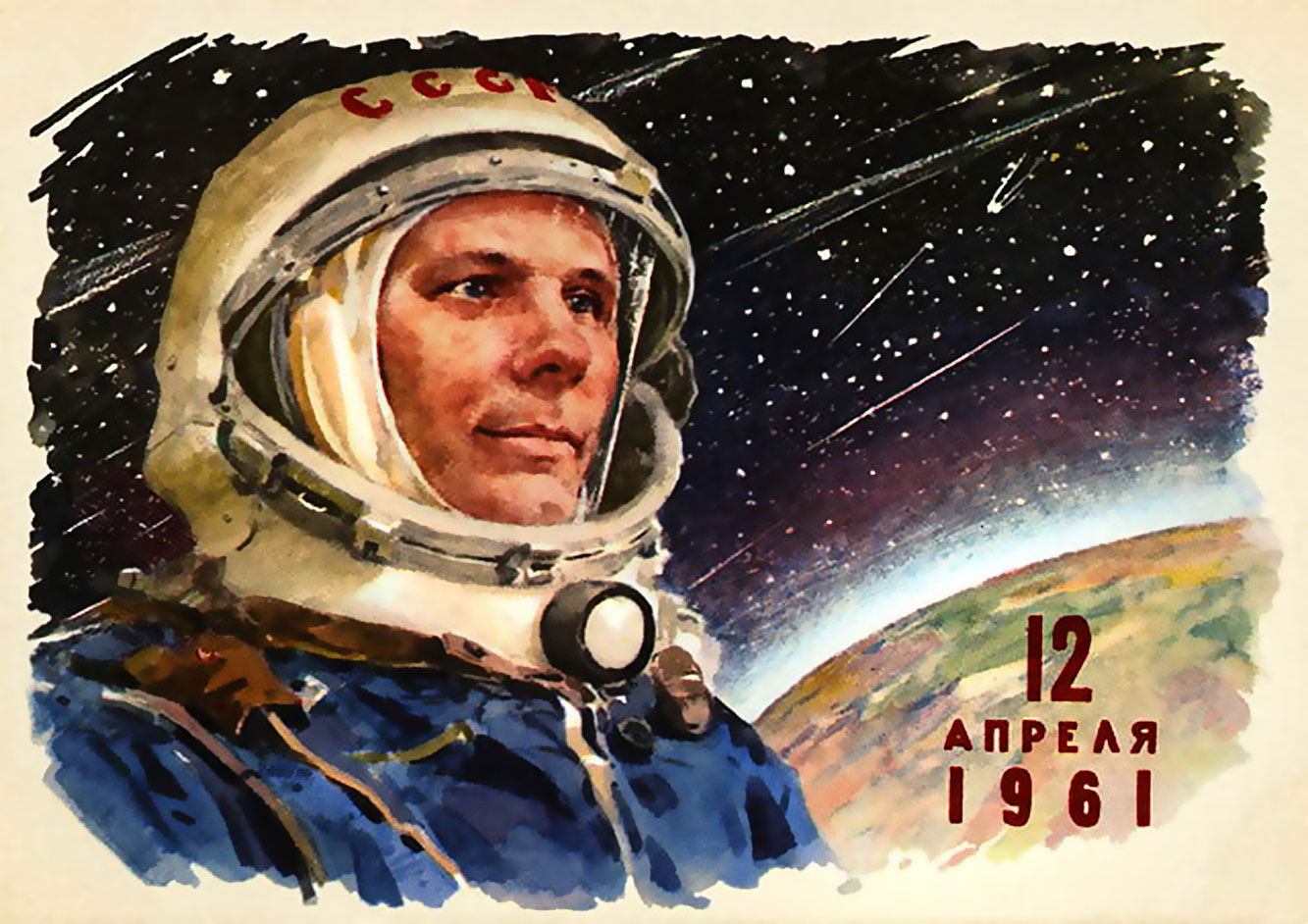 Тески земного притяженья
Земля должна была разжать,
Великолепного движенья
Она не в силах удержать.
Срок наступил. Победоносно
Сбылась древнейшая мечта:
Полётов человека в космос
Отныне эра начата.
21 апреля
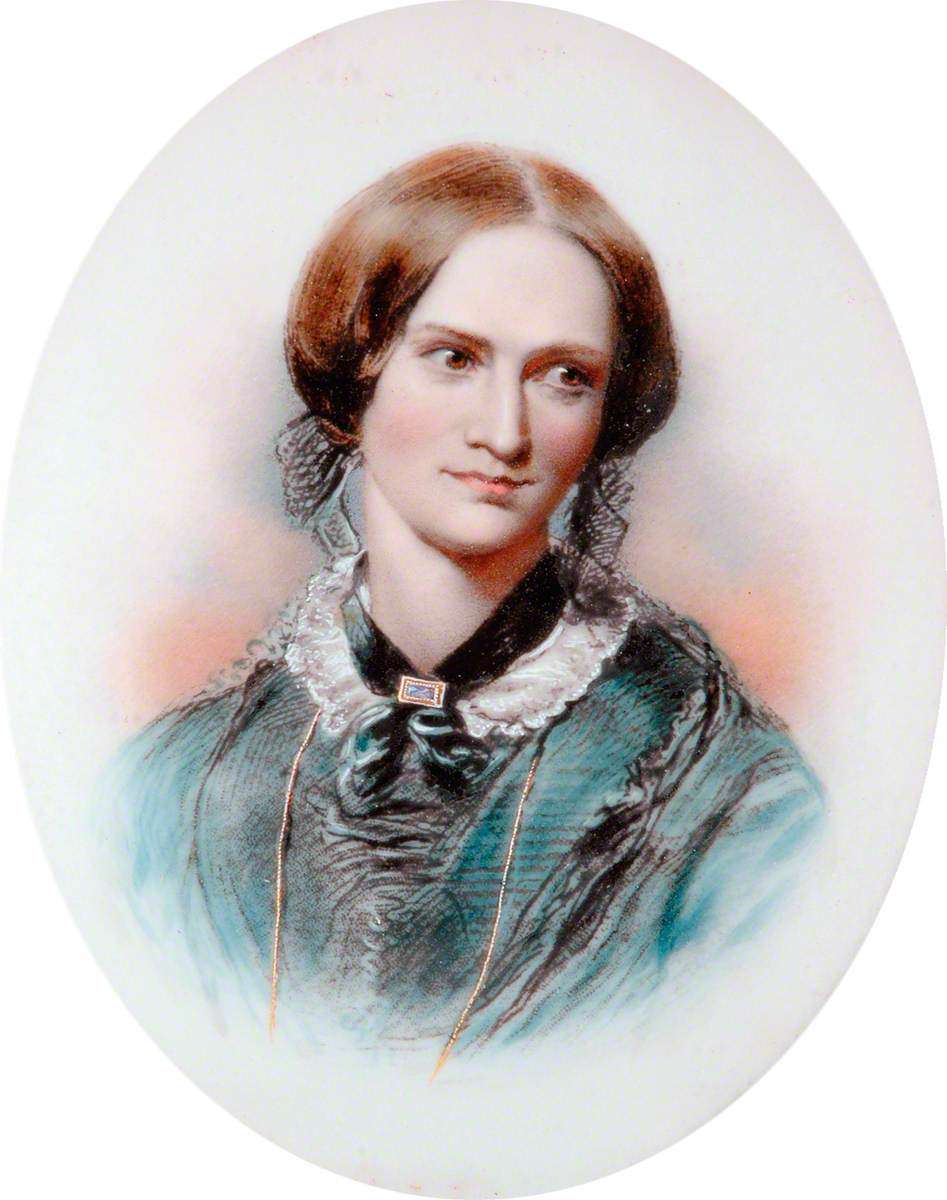 205 лет со дня рождения
 английской писательницы
Шарлоты
Бронте
(1816 – 1855)
«Джейн Эйер», 
«Городок», «Шерли», 
«Учитель», «Эмма Браун»
Всемирный день Земли
22 апреля
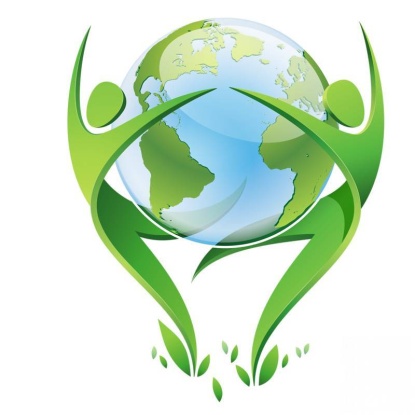 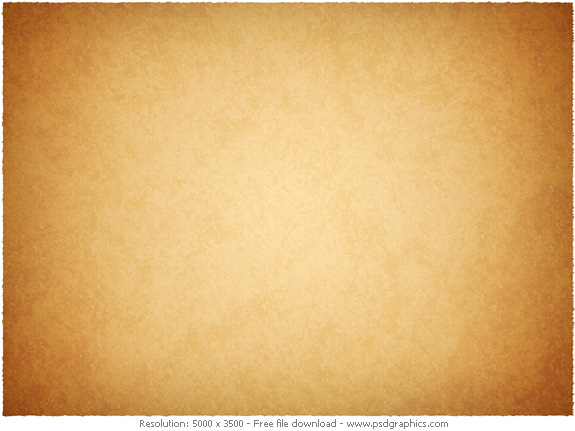 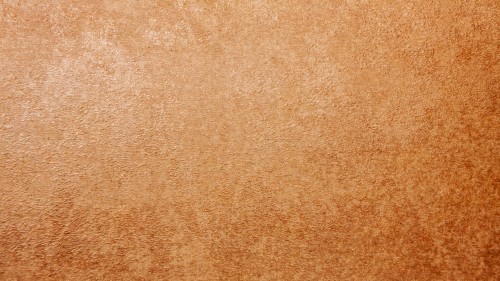 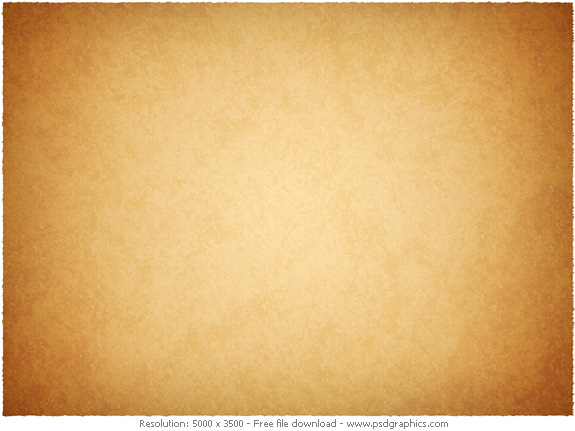 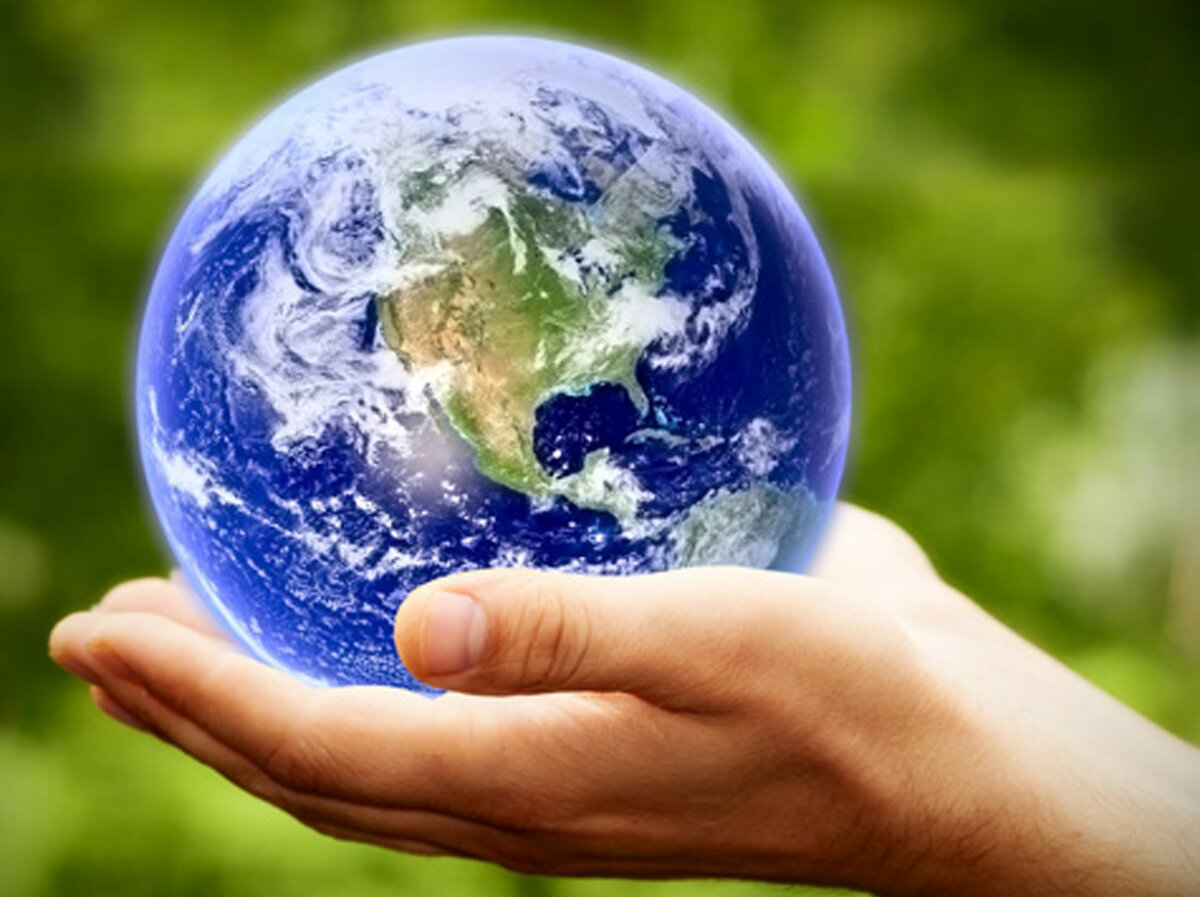 Праздник чистой
Воды, Земли
и Воздуха
23 апреля
Всемирный день книги и авторского права
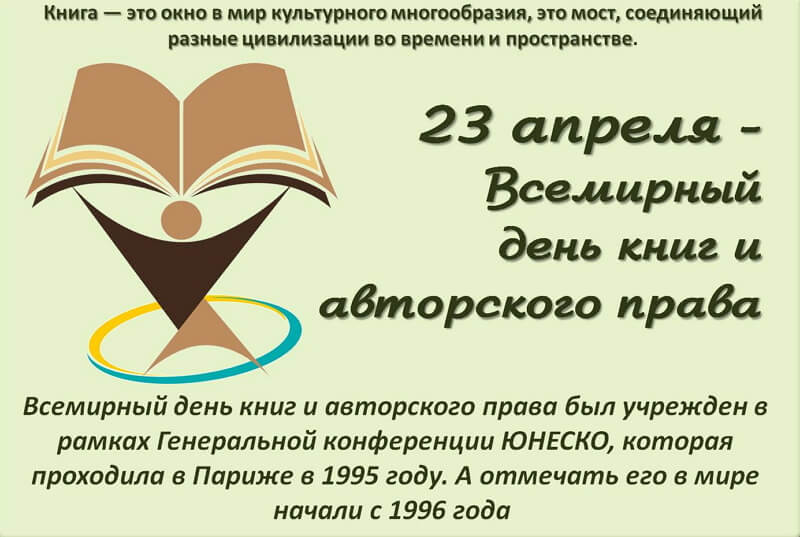 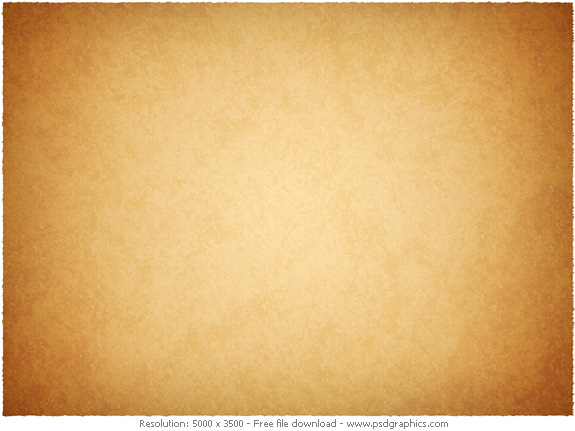 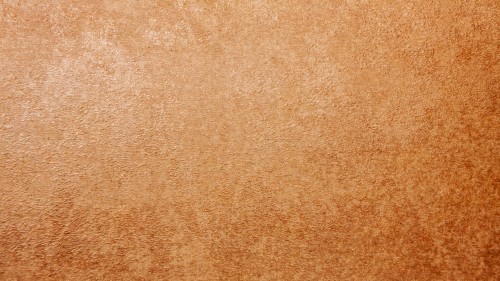 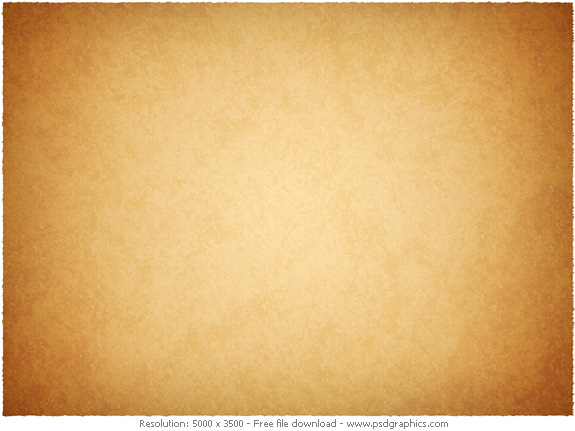 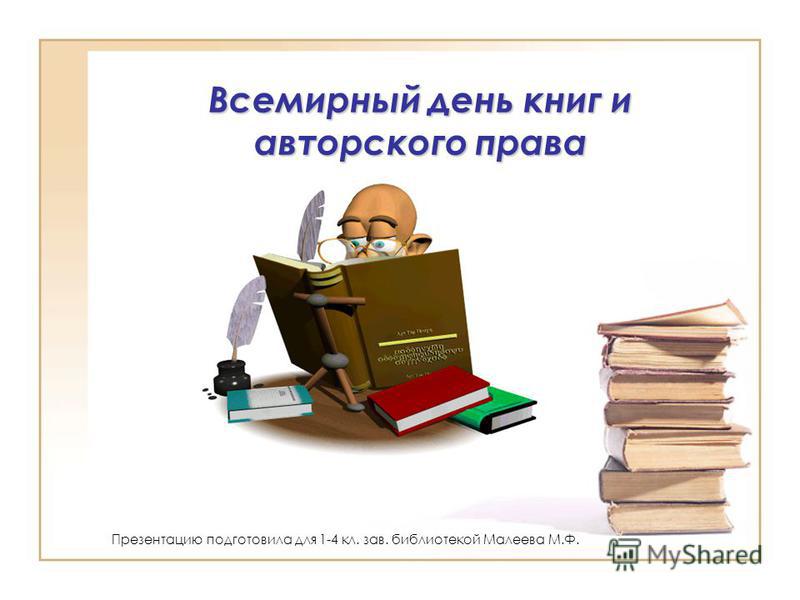 Вечное чудо –
книги!